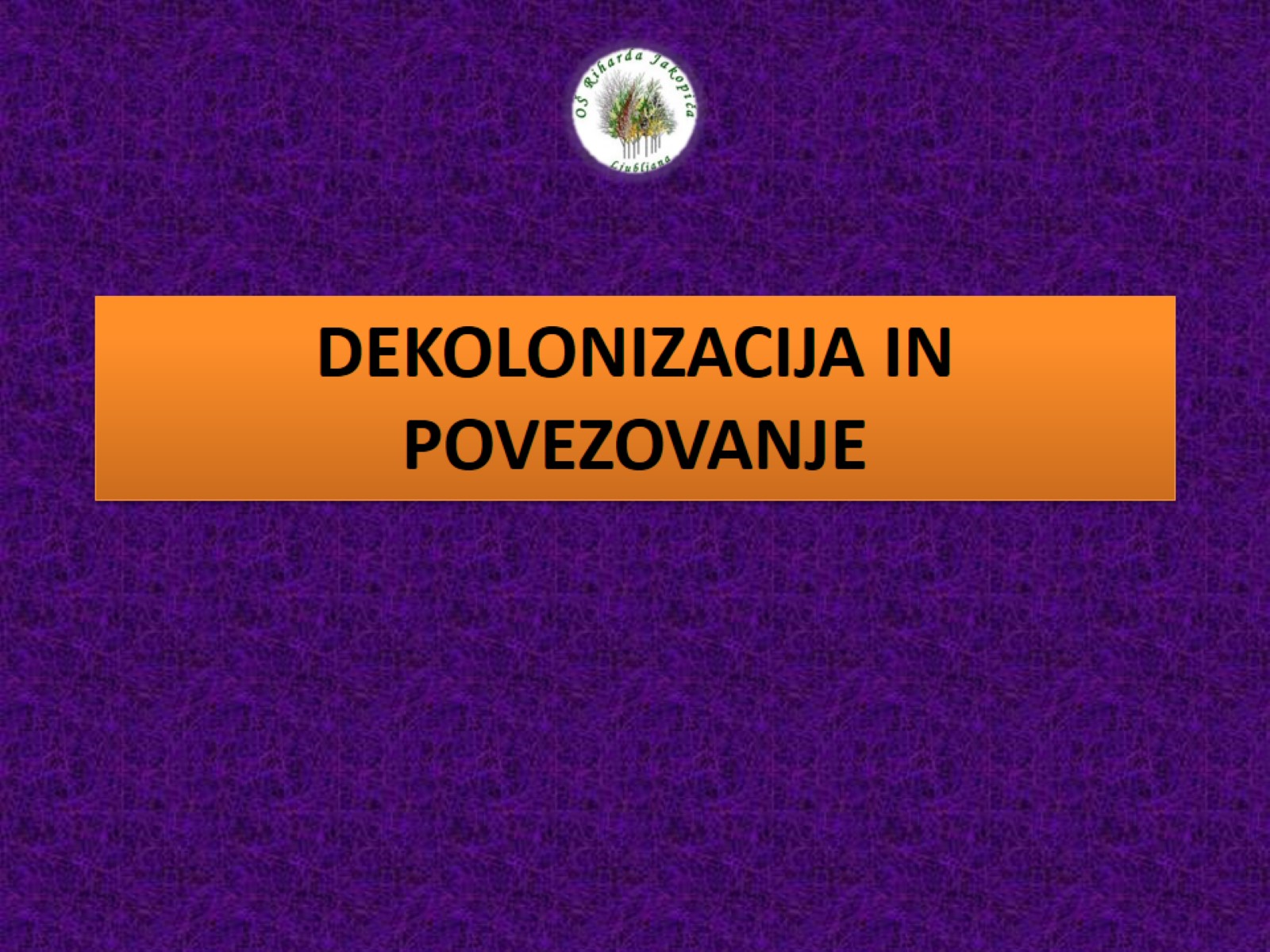 DEKOLONIZACIJA IN POVEZOVANJE
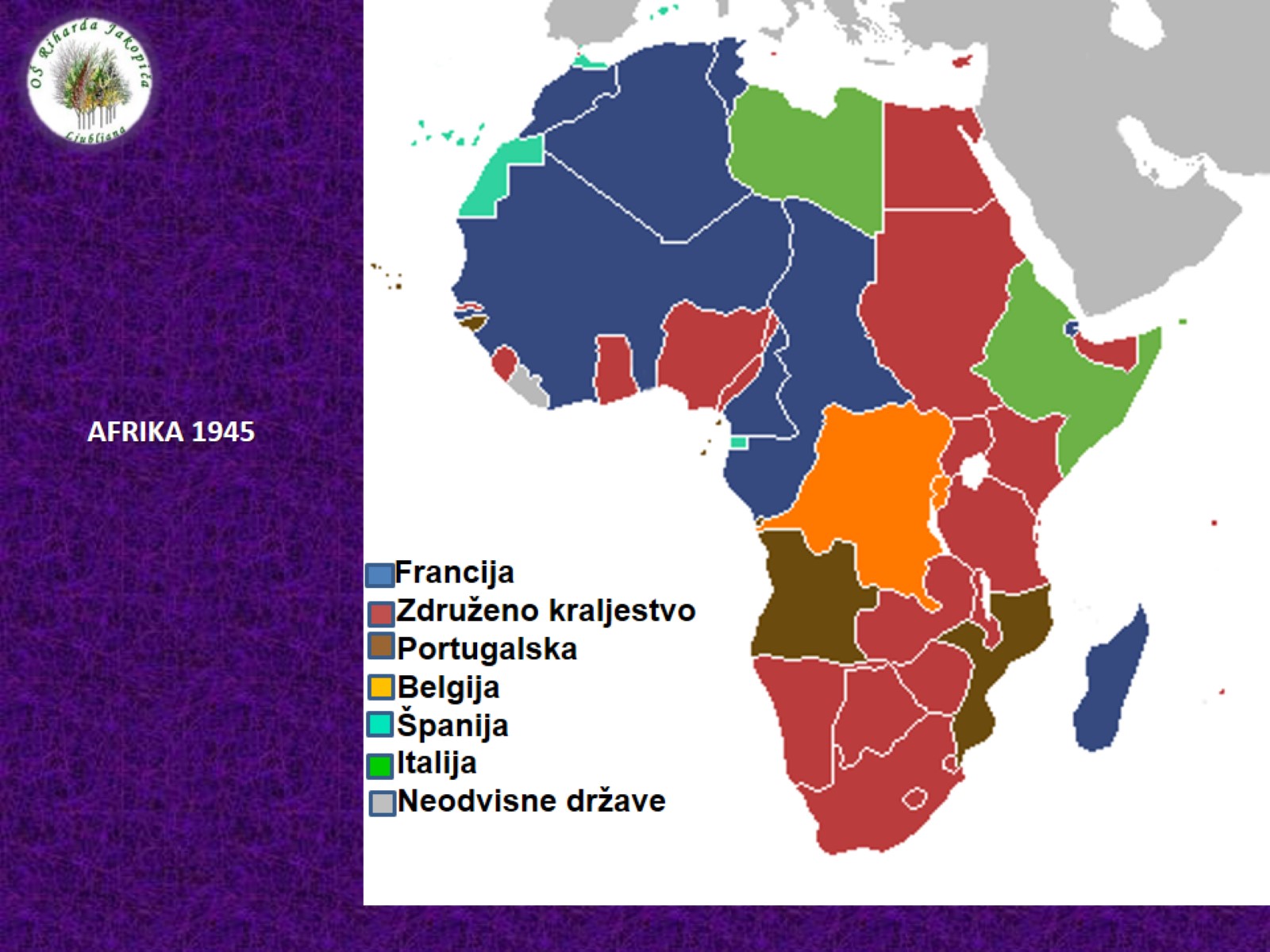 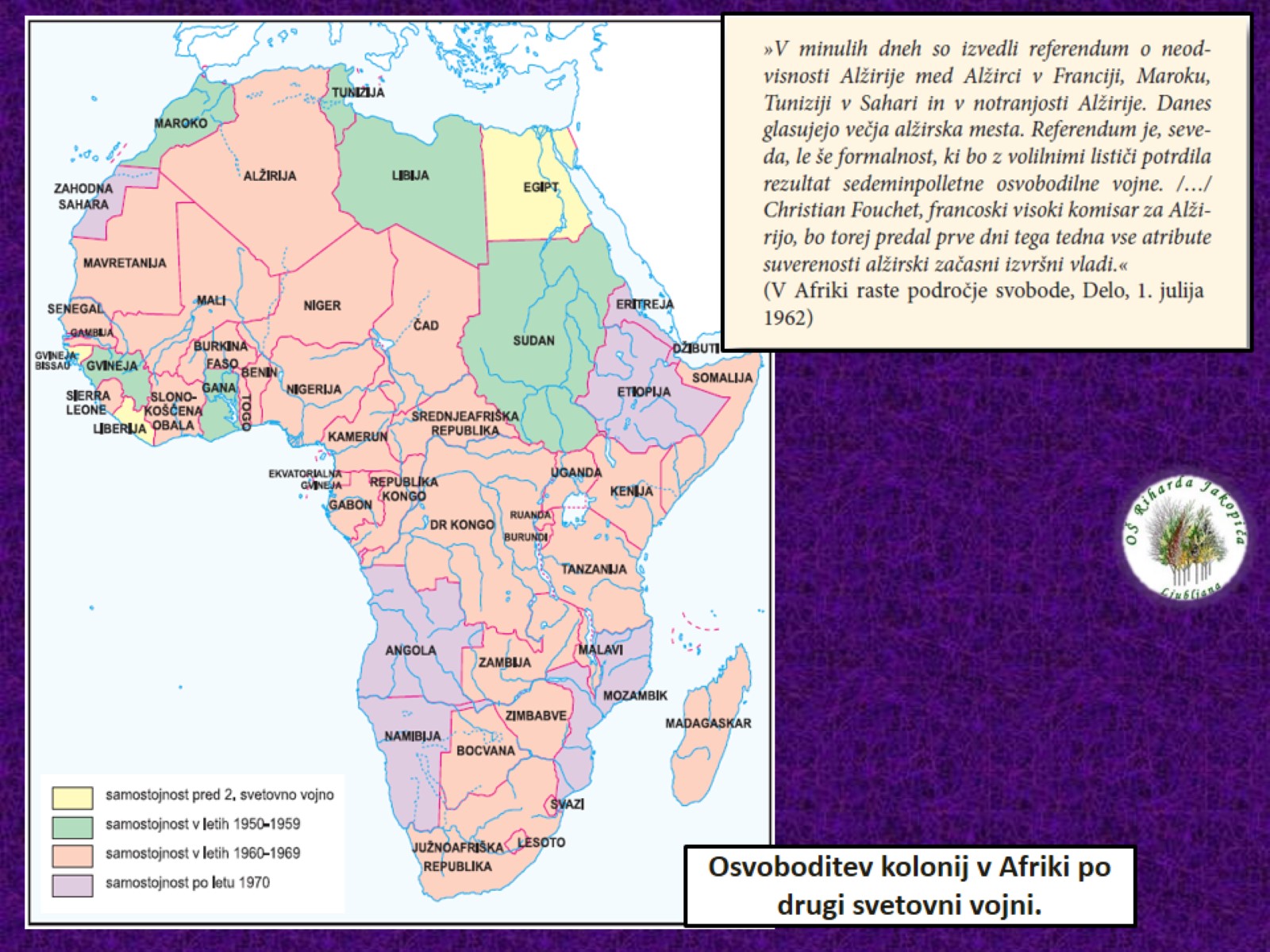 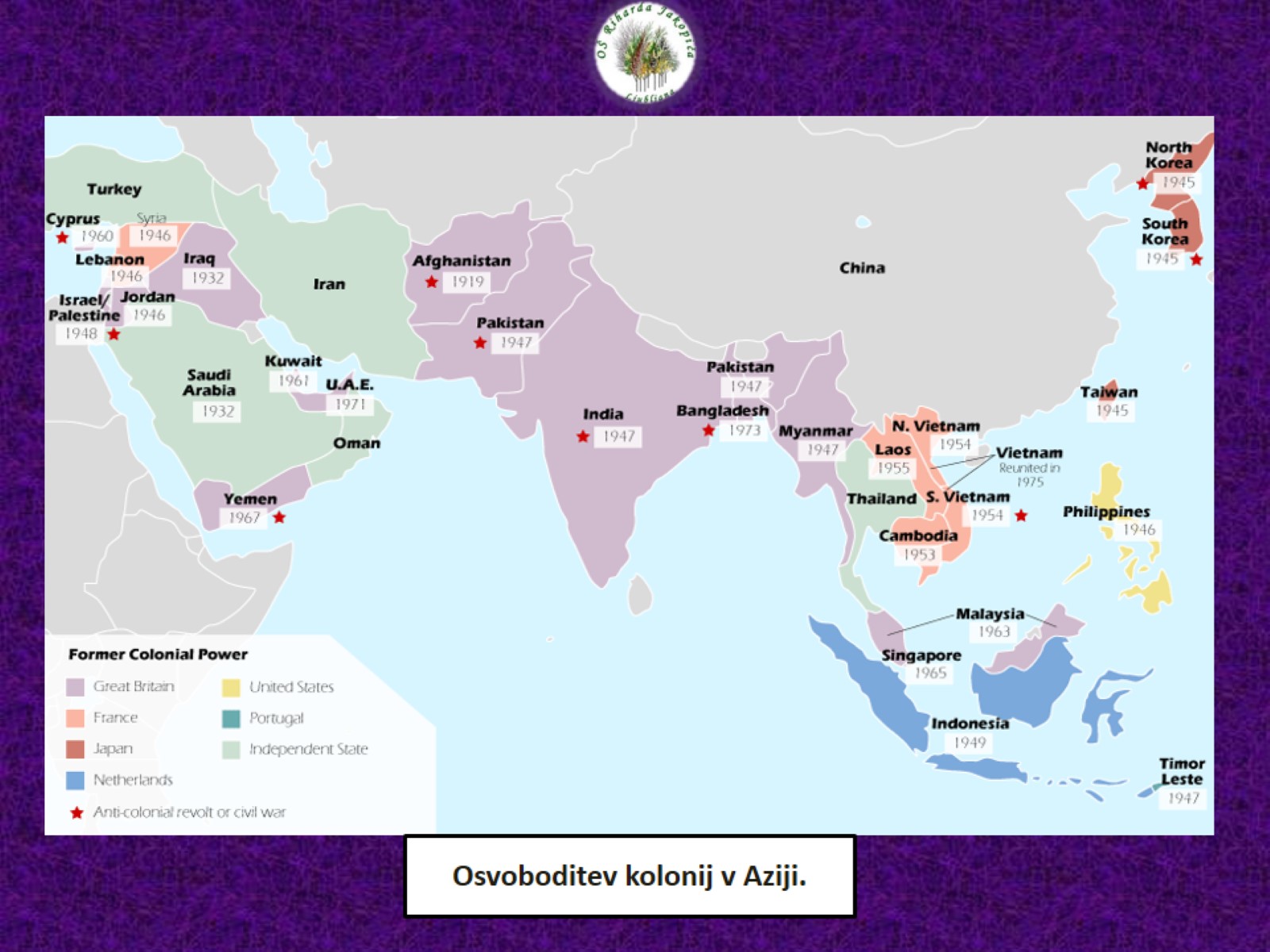 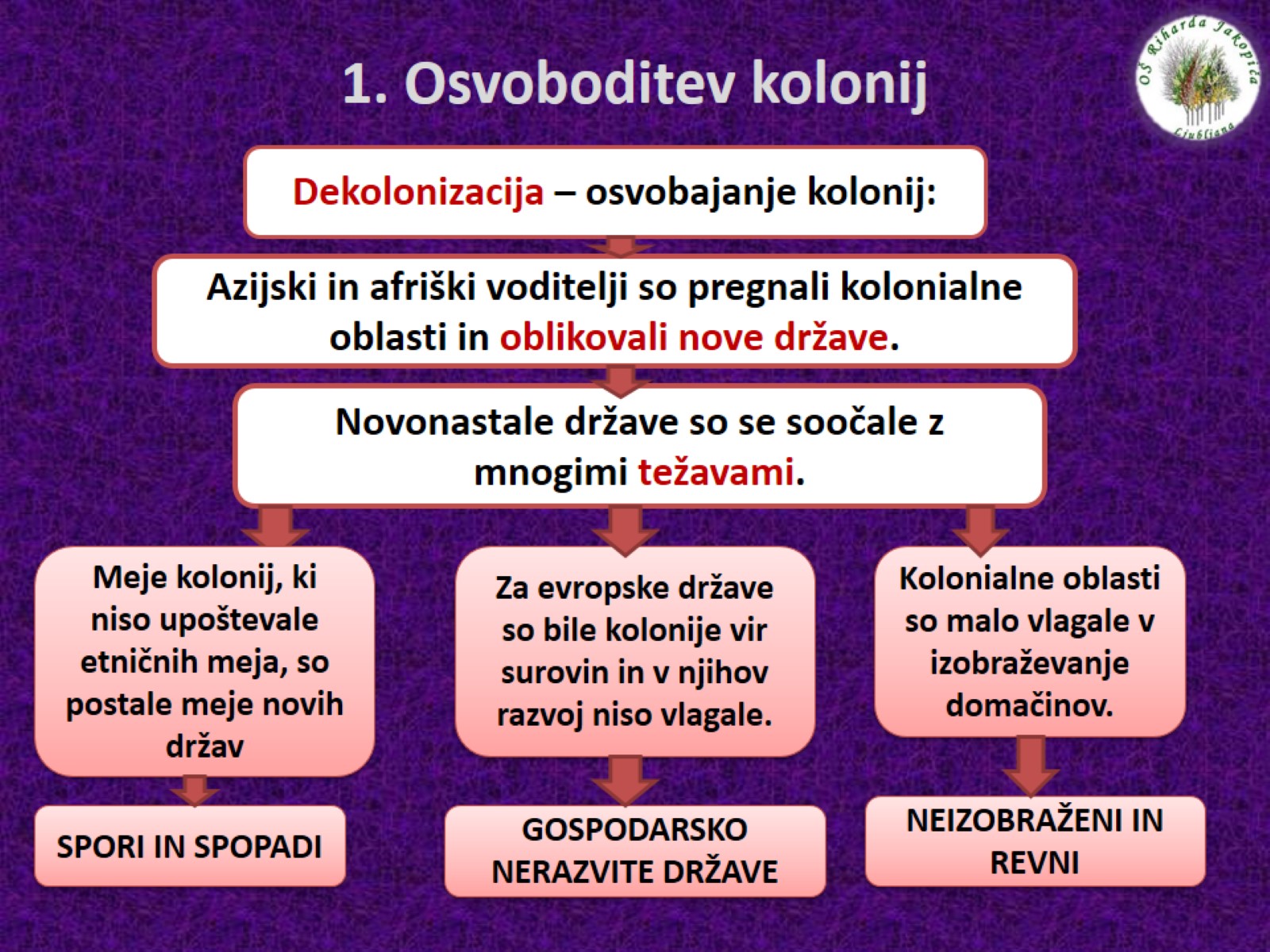 1. Osvoboditev kolonij
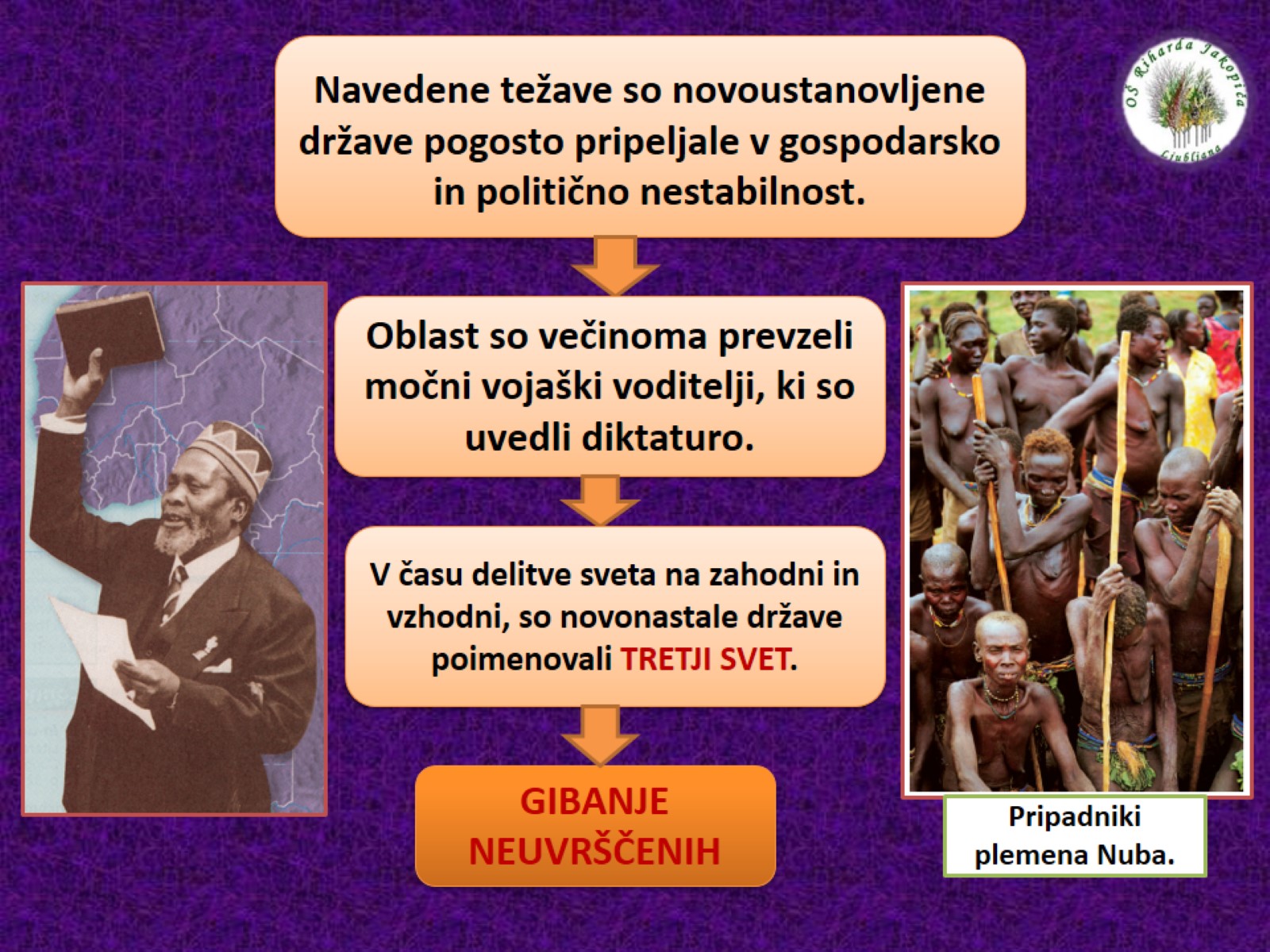 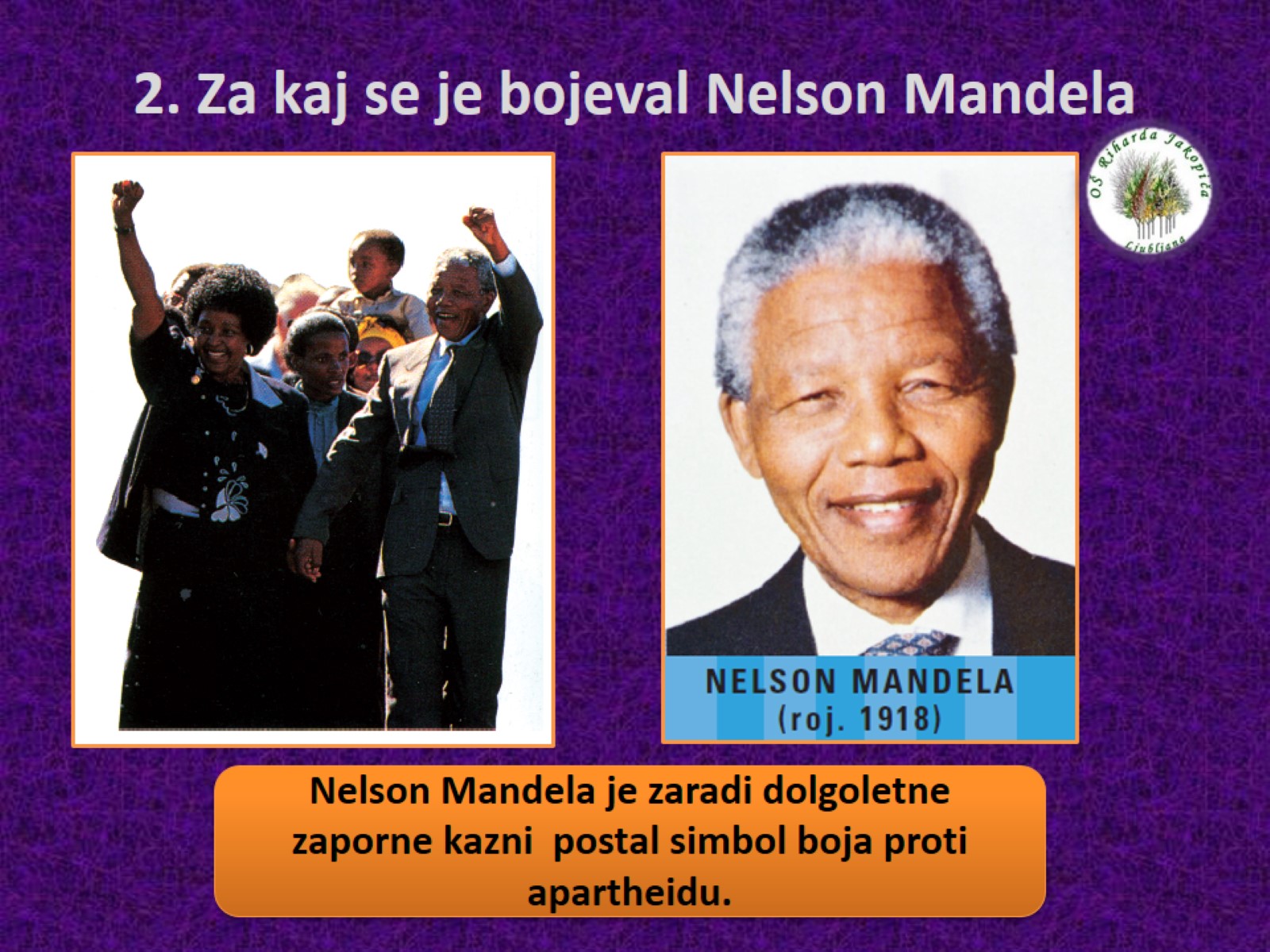 2. Za kaj se je bojeval Nelson Mandela
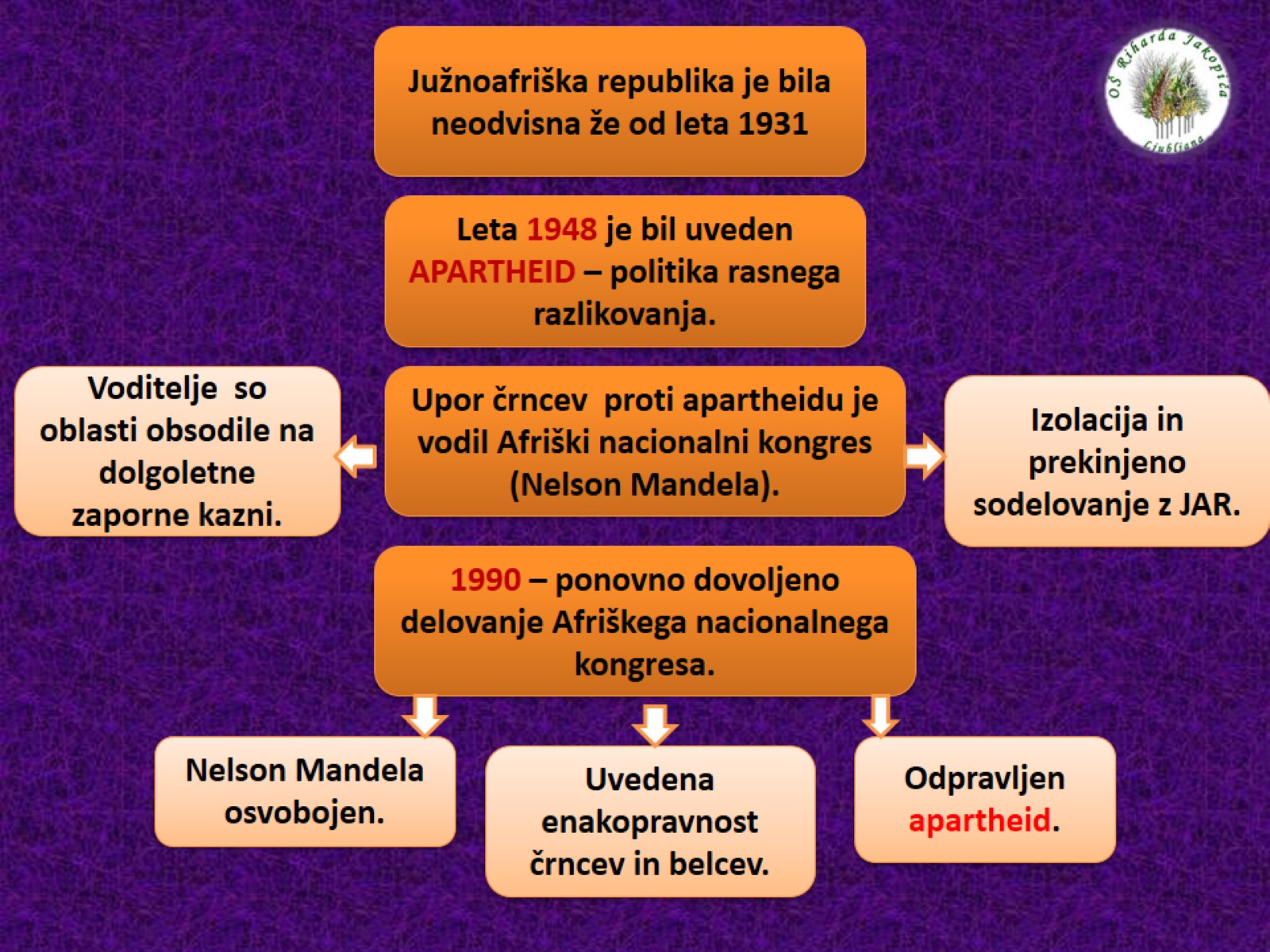 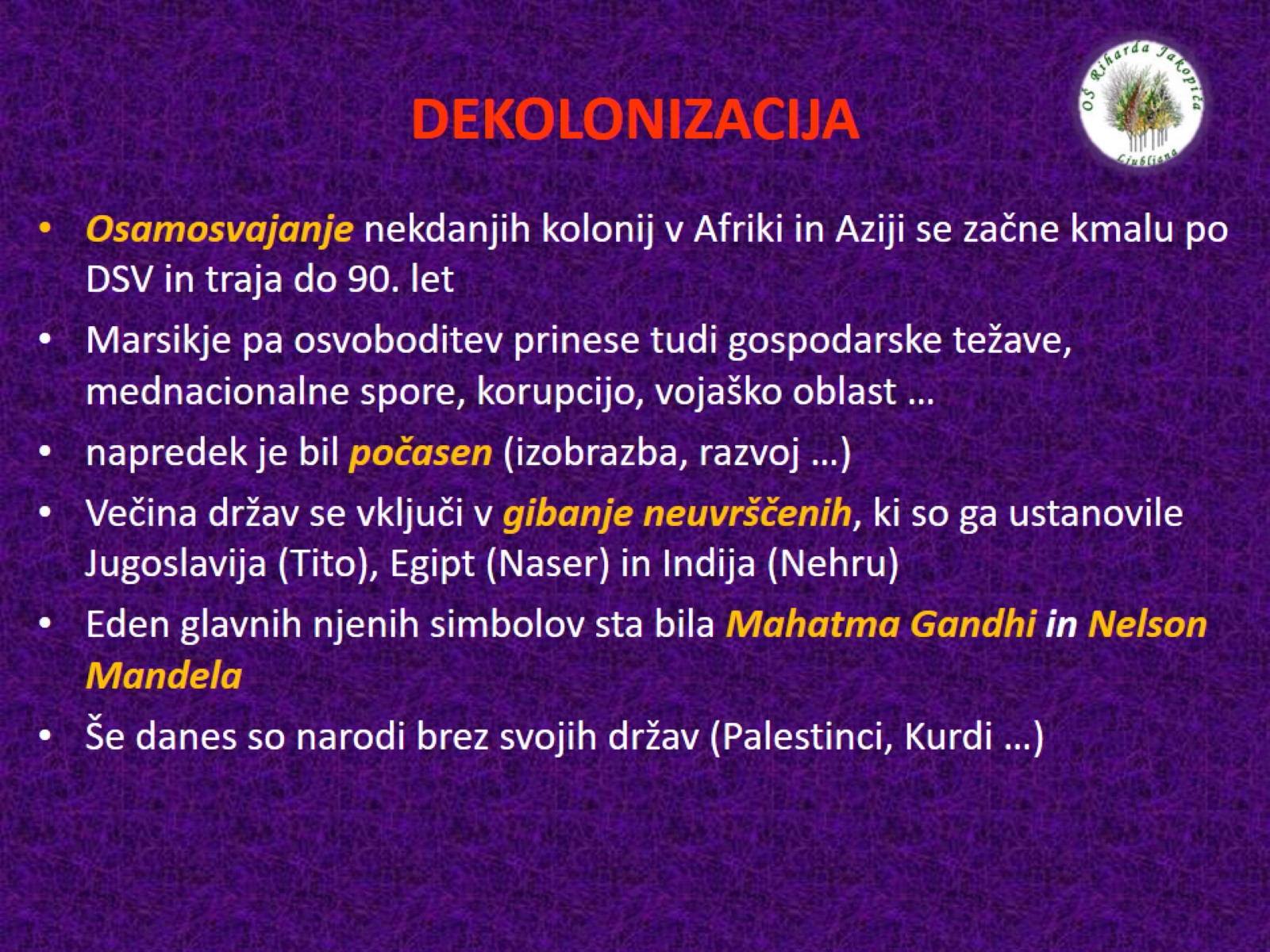 DEKOLONIZACIJA
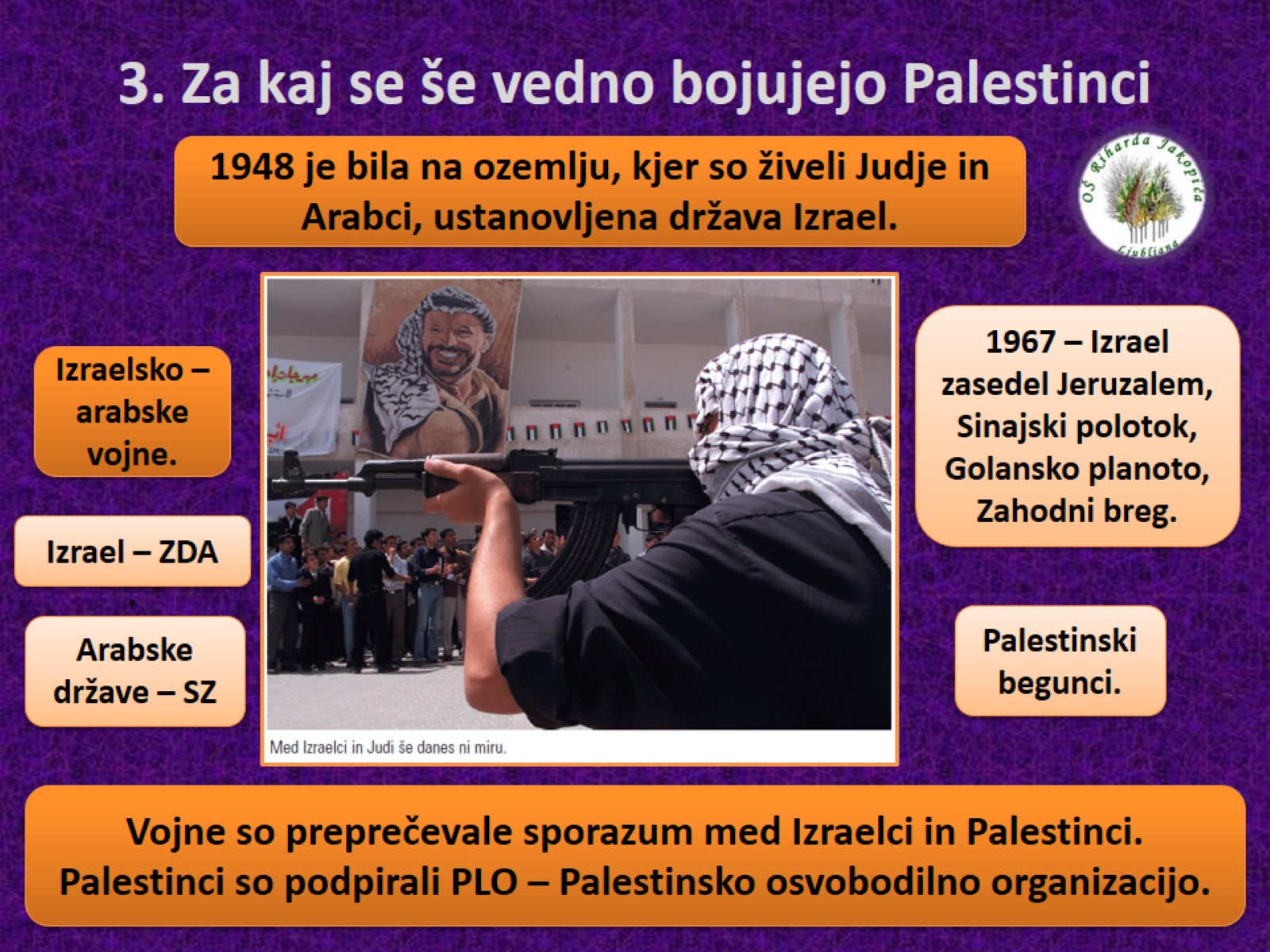 3. Za kaj se še vedno bojujejo Palestinci
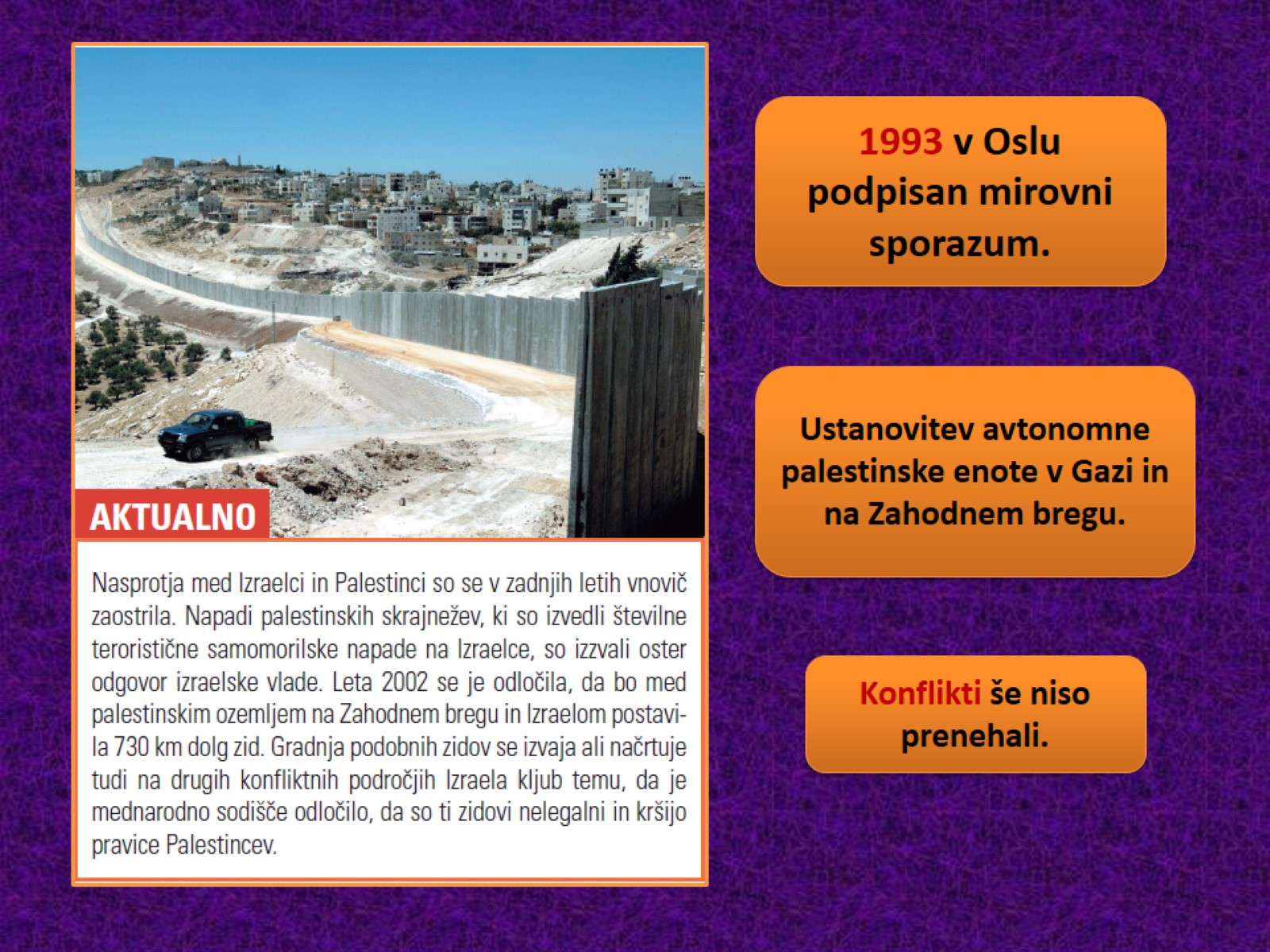 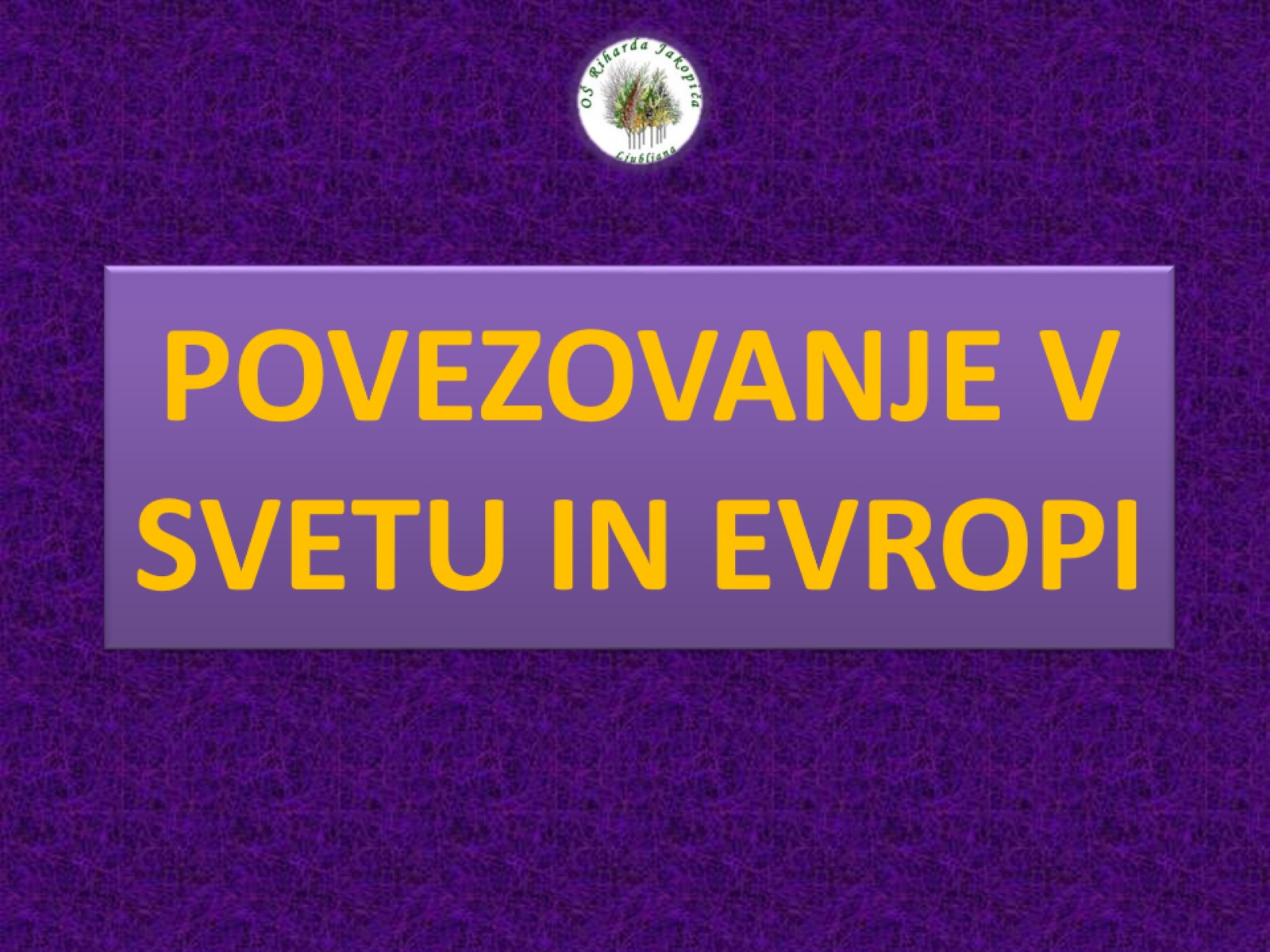 POVEZOVANJE V SVETU IN EVROPI
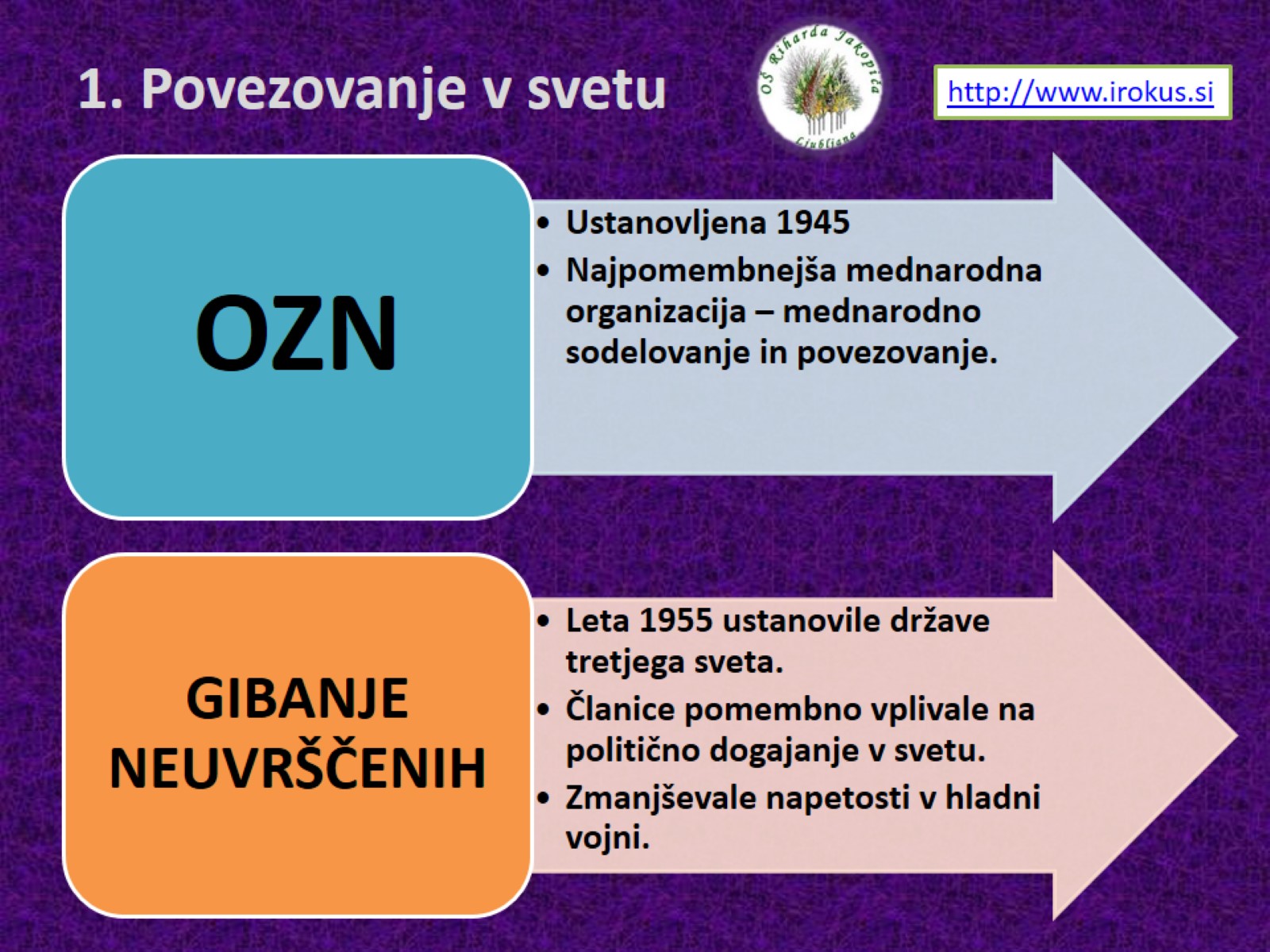 1. Povezovanje v svetu
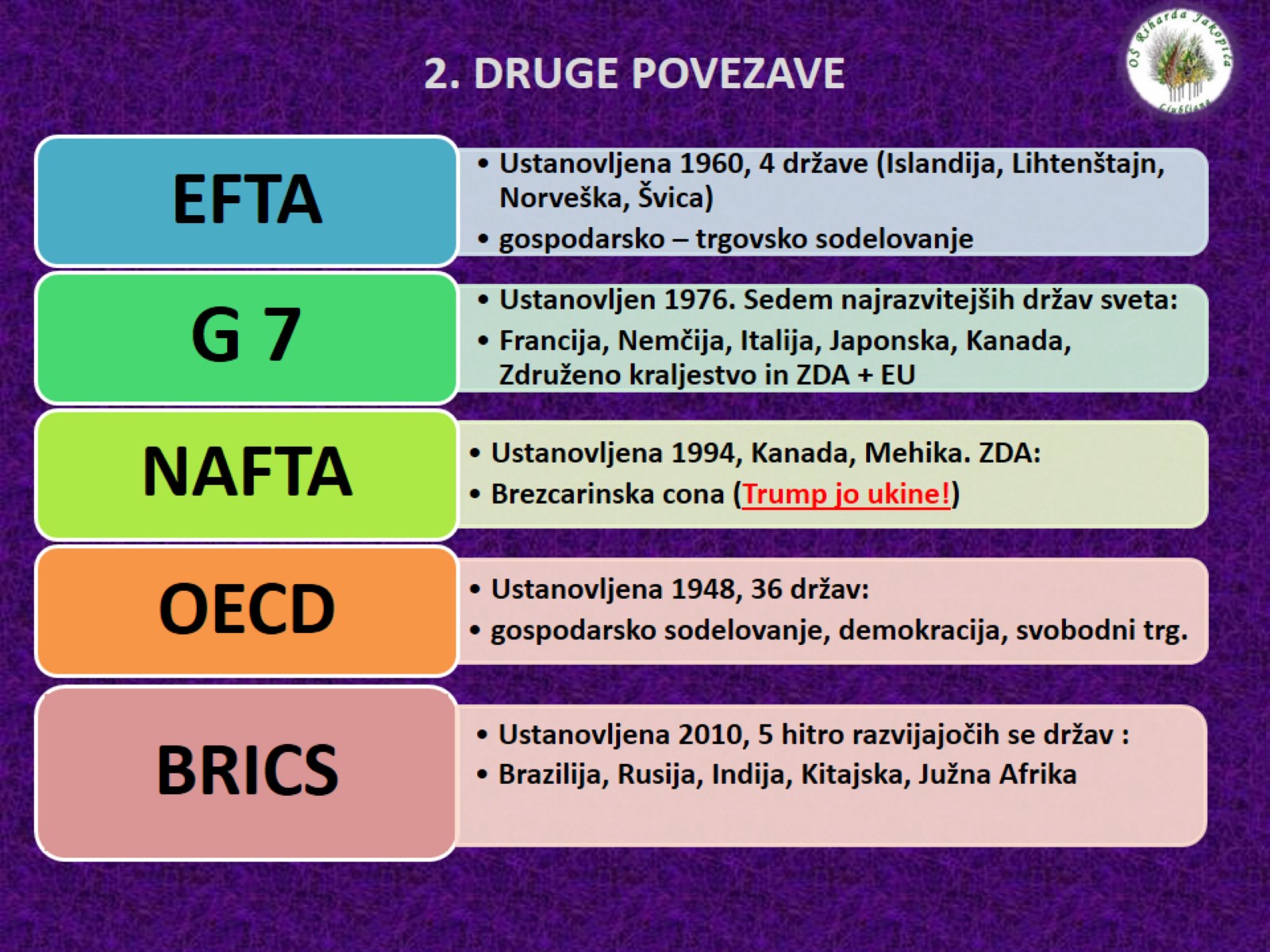 2. DRUGE POVEZAVE
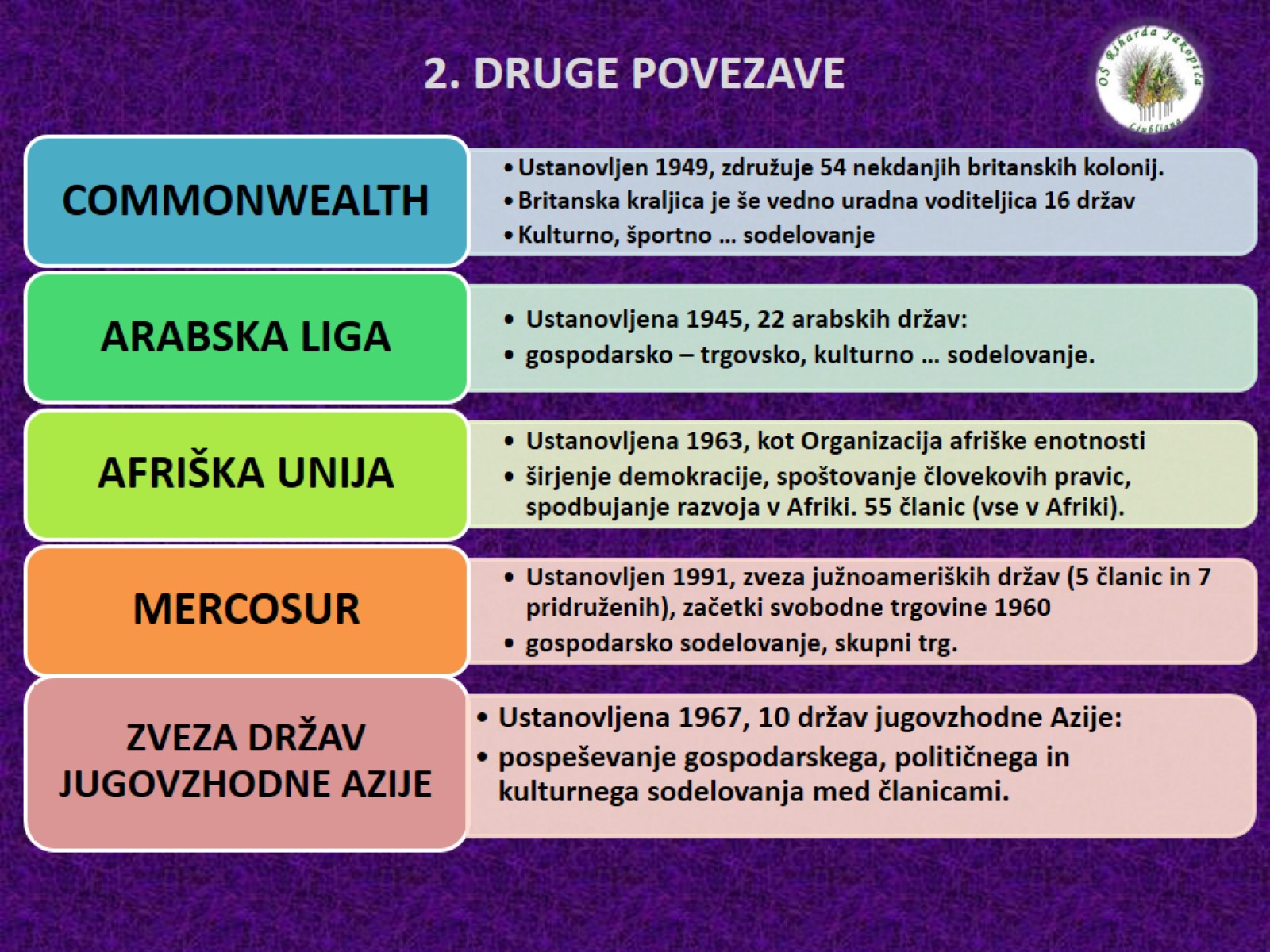 2. DRUGE POVEZAVE
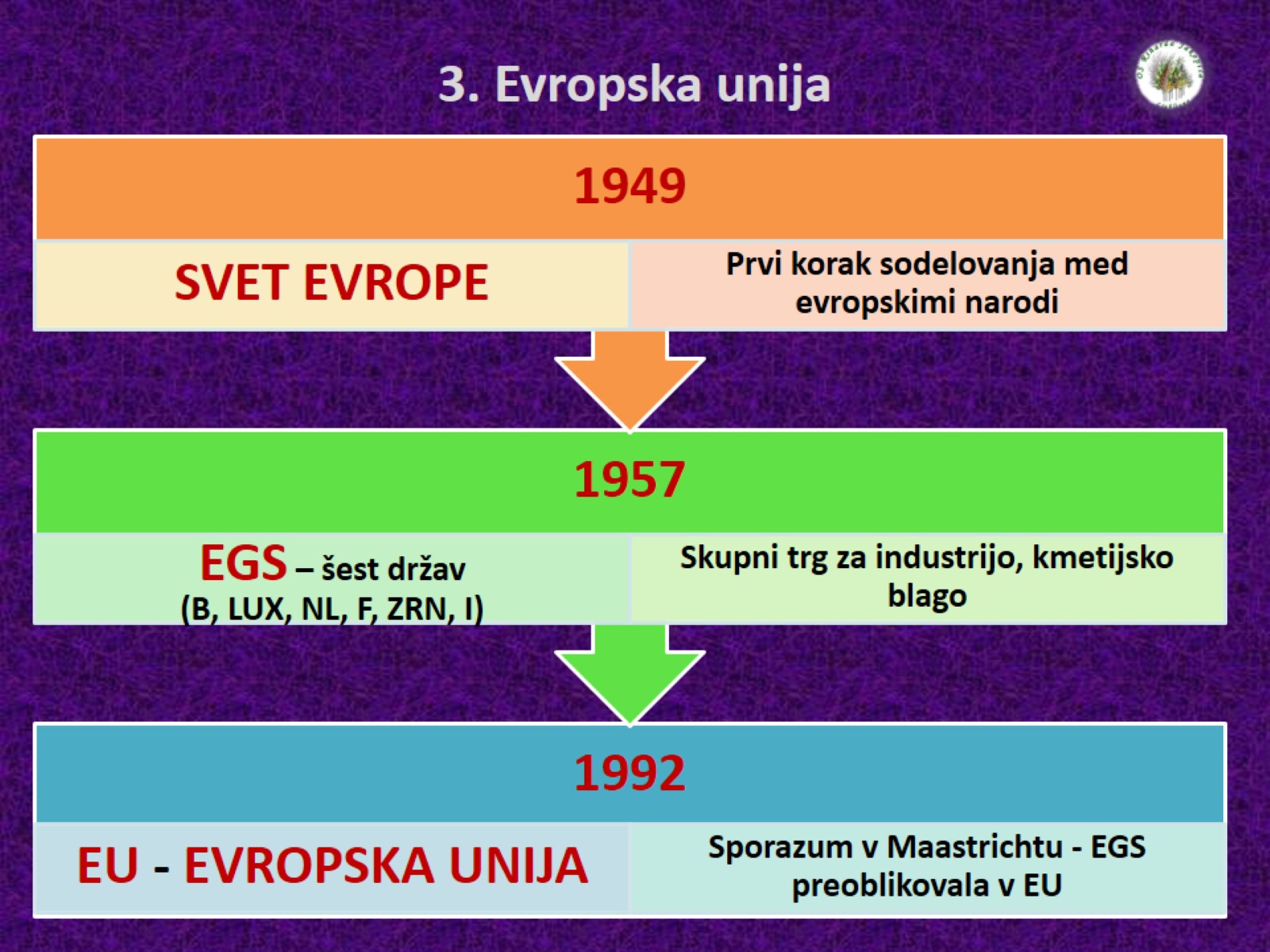 3. Evropska unija
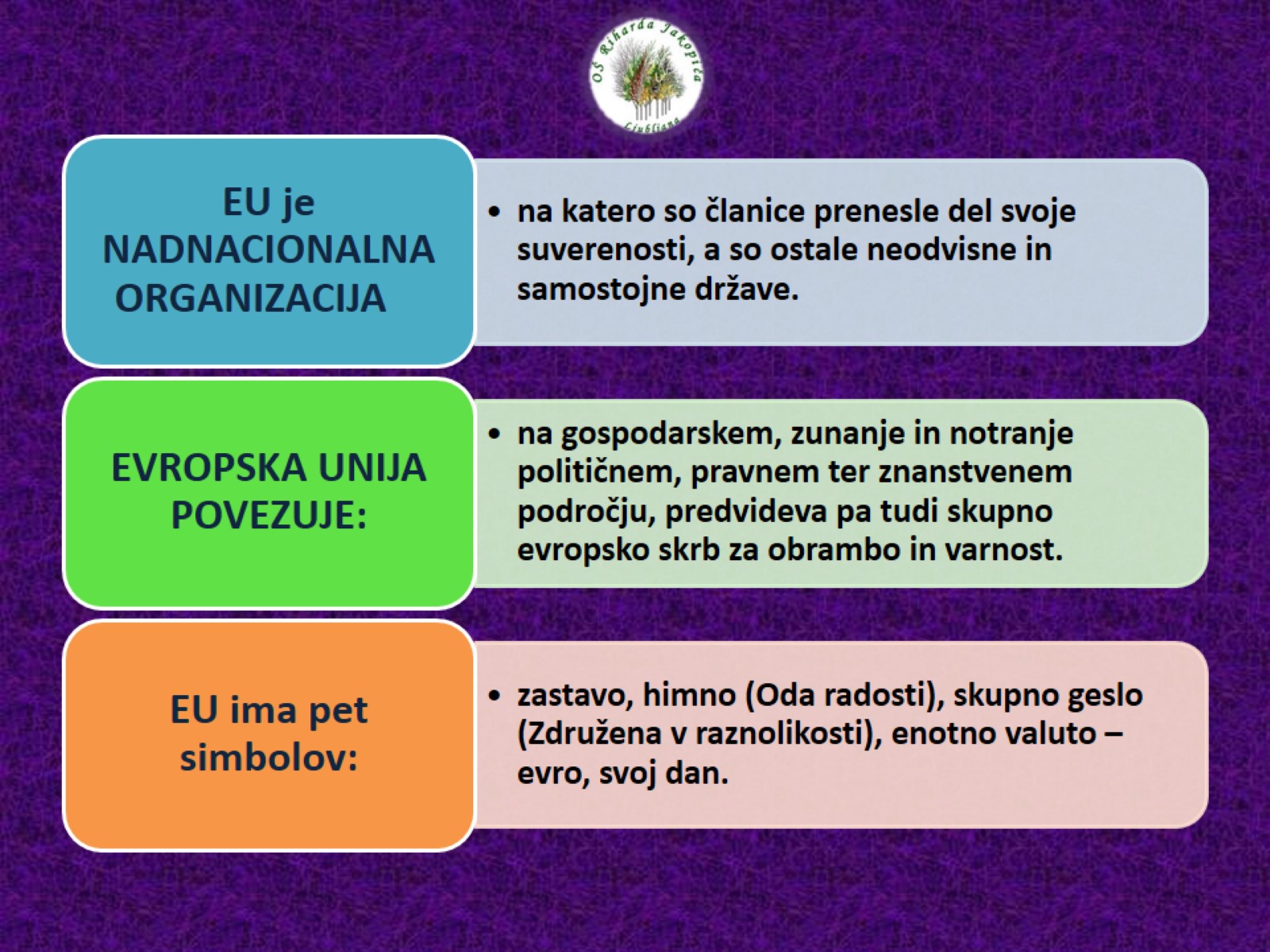 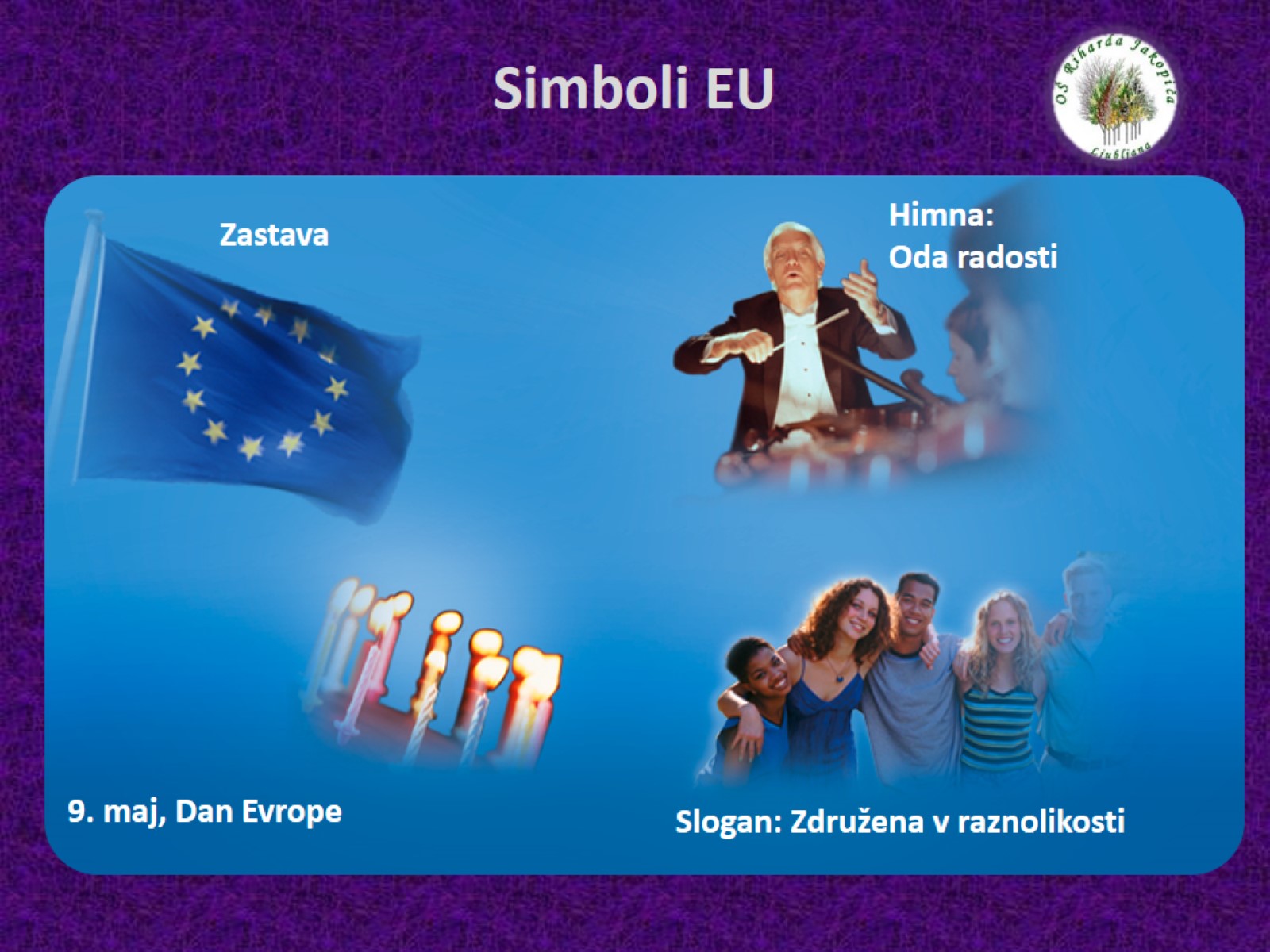 Simboli EU
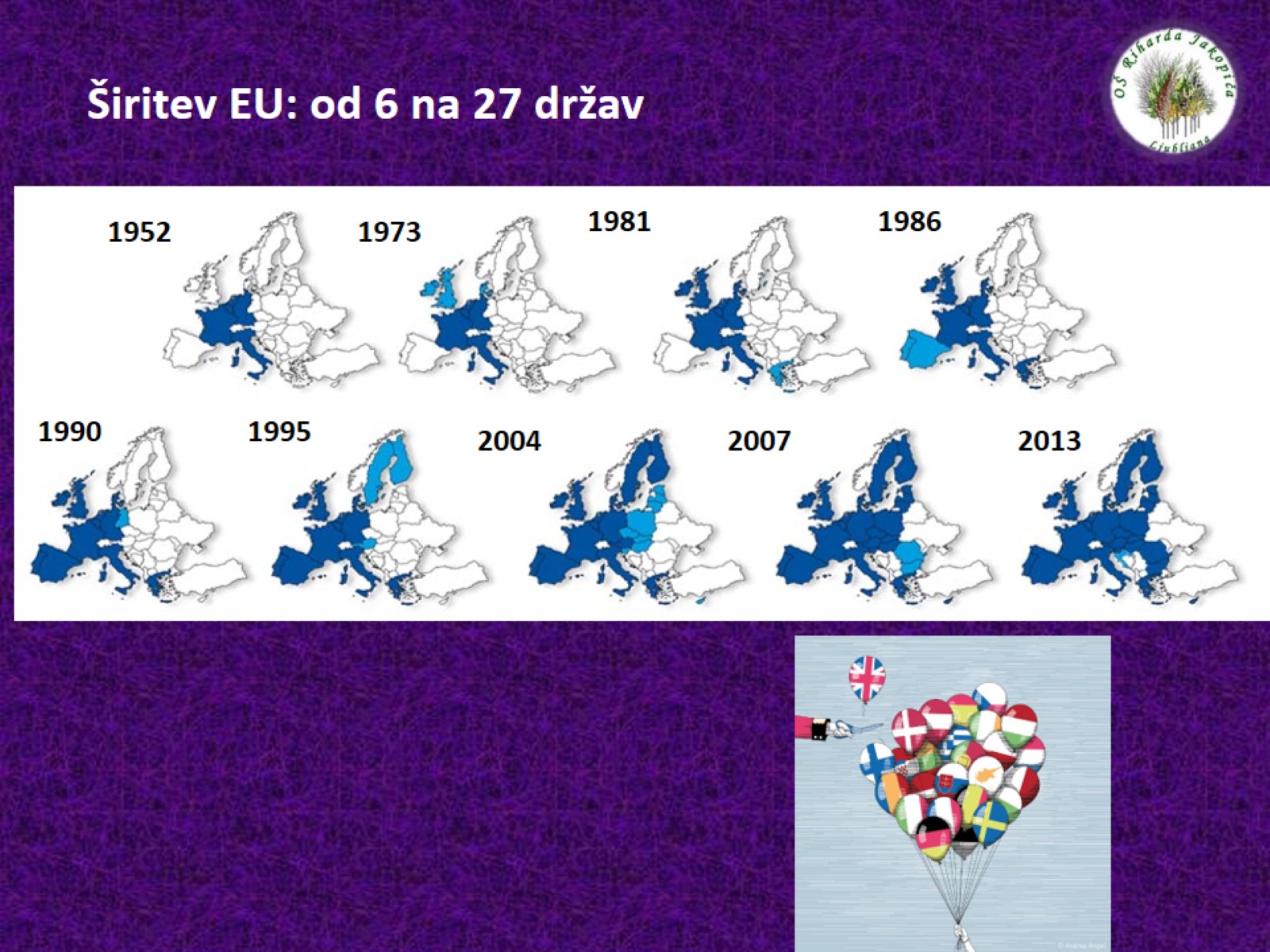 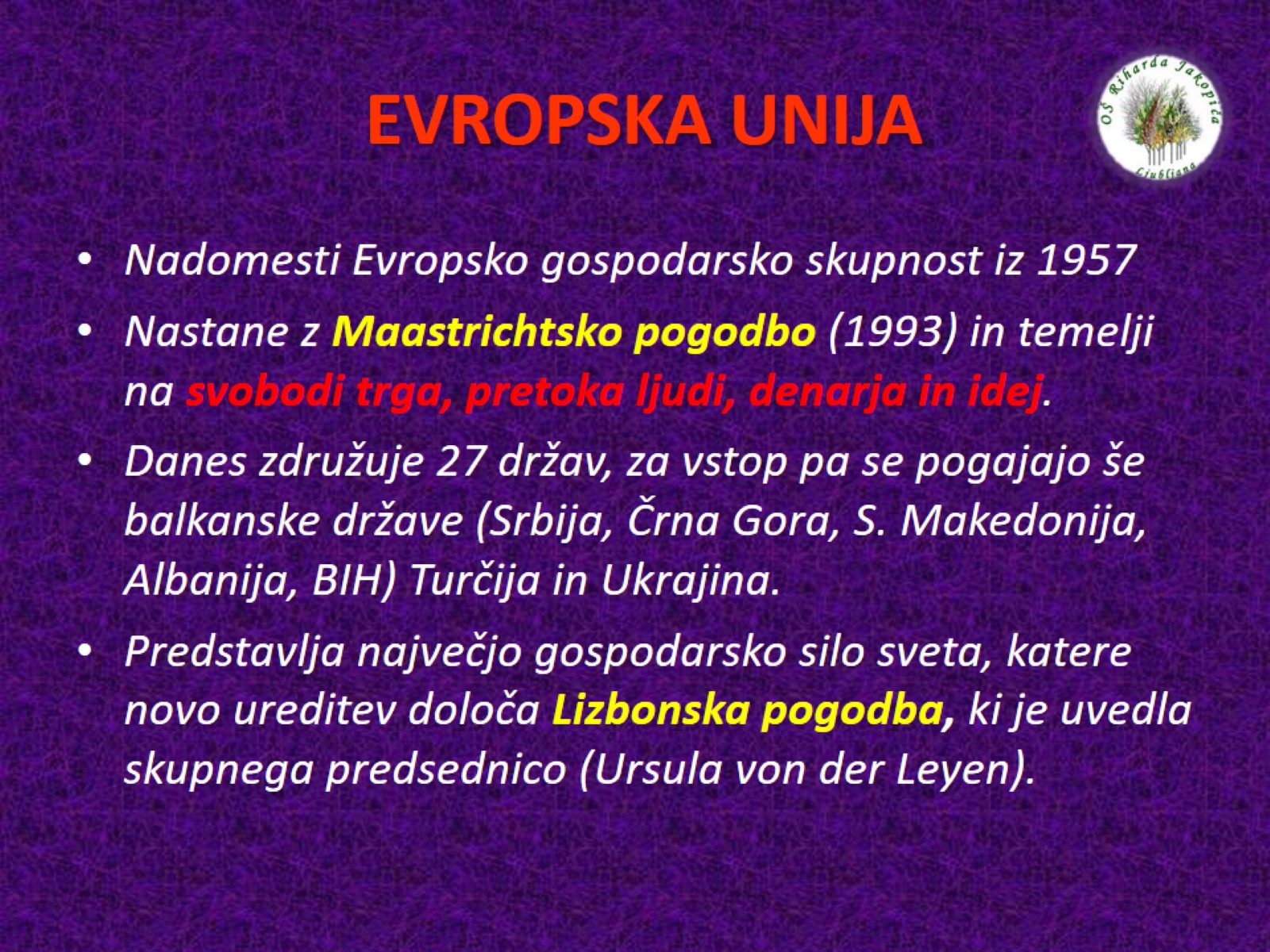 EVROPSKA UNIJA